সবাইকে শুভেচ্ছা
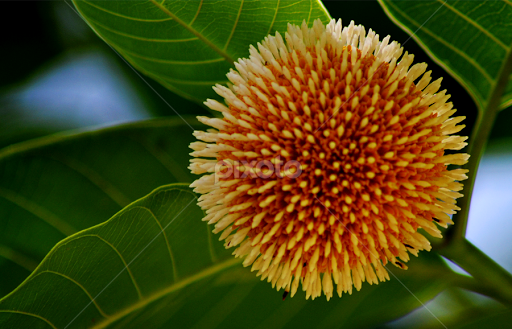 শিক্ষক পরিচিতি
ড. মোঃ আকতারুল ইসলাম
প্রভাষক (জীববিজ্ঞান)
চৌরাপাড়া ফাযিল মাদ্রাসা
নিয়ামতপুর, নওগাঁ।
aktarul944@gmail.com
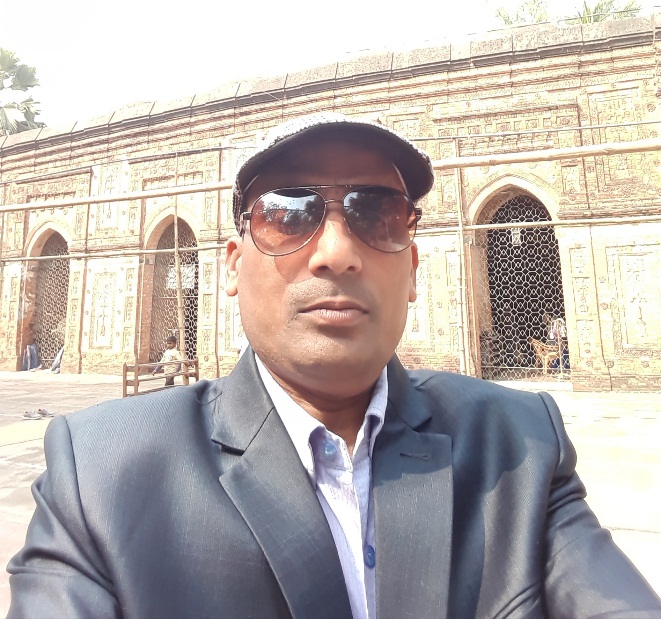 পাঠ পরিচিতি
জীববিজ্ঞান 1ম পত্র
শ্রেণিঃ একাদশ –দ্বাদশ
 অধ্যায়ঃ পঞ্চম
সময়ঃ৫০ মিনিট
নিচের চিত্র ২টি লক্ষ্য কর
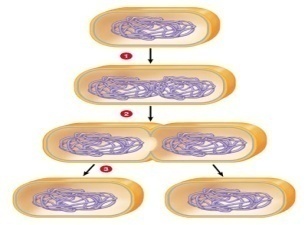 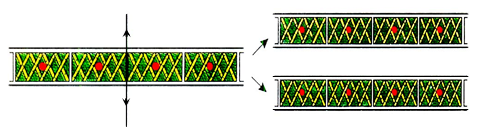 পাঠ শিরোনাম
শৈবালের জনন ও গুরুত্ব
এই পাঠ শেষে শিক্ষার্থীরা–
 
১।শৈবালের জনন বর্ণনা করতে পারবে।
২।শৈবালের গুরুত্ব বর্ণনা করতে পারবে।
শৈবালের জনন
শৈবালে সাধারণত ৩ ধরণের  জনন দেখা যায়।

 ১।অংগজ জনন 
  ২। অযৌন জনন 
৩। যৌন জনন
শৈবালের বিভিন্ন প্রকার অঙ্গজ জনন (Vegetative Reproduction of Algae)
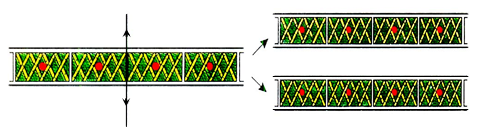 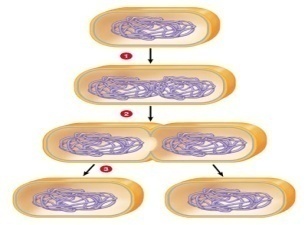 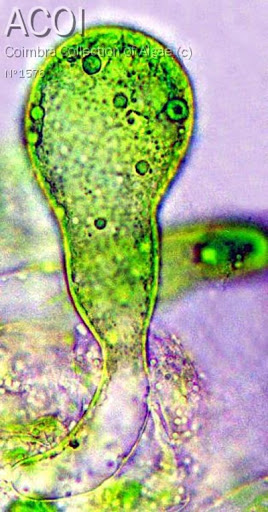 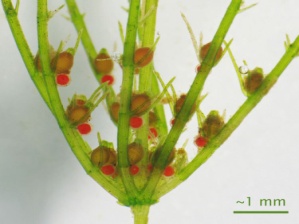 অঙ্গজ জনন (Vegetative Reproduction) : দেহের অংশবিশেষ থেকে সরাসরি নতুন বংশধর উৎপাদনের মাধ্যমেই শৈবাল তার অঙ্গজ জনন সম্পন্ন করে থাকে। শৈবালের অঙ্গজ জনন বিভিন্ন ধরনের, যথা :
Spirogyra  শৈবালের খন্ডায়ন
Chara-এর টিউবার
Protosiphon- এর বাডিং
শৈবালের দ্বিবিভাজন
একক কাজ
শৈবালের অংগজ জনন বলতে কী বুঝ?
শৈবালের বিভিন্ন প্রকার অযৌন জনন (Asexual Reproduction of Algae)
শৈবালের অযৌন জনন (Asexual Reproduction of Algae) : অযৌন জননের একক হলো রেণু বা স্পোর (spore)। বিভিন্ন ধরনের রেণু তৈরির মাধ্যমে শৈবাল অযৌন জনন সম্পন্ন করে। থলে সদৃশ যে কোষের মধ্যে রেণু তৈরি হয় তাকে রেণুথলি বা স্পোরানজিয়াম (sporangium) বলে। নিম্নবর্ণিত উপায়ে শৈবালে অযৌন জনন  সম্পন্ন হয়।
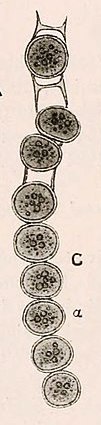 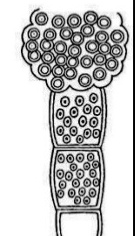 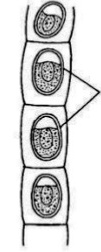 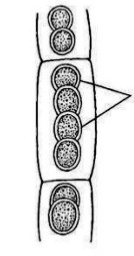 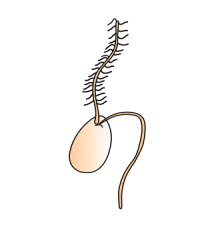 অ্যাপ্লানোস্পোর
অ্যাকিনিটি
Microspora.-এর অ্যাপ্লানোস্পোর
Spirogyra-এর অ্যাকিনিটি
Spirogyra-এর অ্যাপ্লানোস্পোর
Spirogyra-এর পামেলা দশা
Saprolegnia-এর জুস্পোর
শৈবালের যৌন জনন (Sexual Reproduction of Algae)
খ. জনন কোষের ভিক্তিতে যৌনজনন পদ্ধতি তিন প্রকার, যথা : ১. আইসোগ্যামি, ২. অ্যানাইসোগ্যামি, ৩. উওগ্যামি।
১. আইসোগ্যামি (Isogamy) : আকার, আকৃতি ও প্রকৃতিগতভাবে অভিন্ন দুটি গ্যামেটের মিলনকে আইসোগ্যামি বলে। এ থরনের দুটি গ্যামেটকে আইসোগ্যামেট বলে। গ্যামেট দুটি একই থ্যালাসে বা ভিন্ন থ্যালাসে থাকতে পারে। আইসোগ্যামেট সাধারণত সচল ও ফ্লাজেলাযুক্ত। যেমন-Ulothrix, Chlamydomonus.
বিভিন্ন প্রকার যৌন জননA) anisogamy of motile cells, B) oogamy (egg cell and sperm cell), C) anisogamy of non-motile cells (egg cell and spermatia).
শৈবালের যৌন জনন (Sexual Reproduction of Algae)
২. অ্যানাইসোগ্যামি (Anisogamy) : অসম আকার আকৃতির দুটি গ্যামেটের মিলনকে অ্যানাইসোগ্যামি বলে। এক্ষেত্রে আকারে ছোট ও অধিক সক্রিয় গ্যামেটকে পুংগ্যামেট ও বড় গ্যামেটকে স্ত্রীগ্যামেট বলে। যেমন-Spirogyra, Zygnema.
৩. উওগ্যামি (Oogamy) : আকার, আকৃতি ও প্রকৃতিতে সম্পুন্ন ভিন্নধর্মী একটি ক্ষুদ্র, সচল পুংগ্যামেটের সাথে একটি নিশ্চল, বৃহৎ স্ত্রী গ্যামেটের মিলনকে উওগ্যামি বলে। এক্ষেত্রে পুংগ্যামেট বা শুক্রানু অ্যান্থেরিডিয়ামে ও স্ত্রীগ্যামেট বা ডিম্বাণু উওগোনিয়ামে উৎপন্ন হয়। এক্ষেত্রে ডিম্বাণুটি স্ত্রীজননাঙ্গ থেকে বের হয় না। সচল শুক্রাণুর মাধ্যমে নিষেক ঘটে। এটি সবচেয়ে উন্নত প্রকারের যৌন জনন। যেমন-Volvox, Chara, Vaucheria.
শৈবালের গুরুত্ব (IMPORTANCE OF ALGAE)
শৈবালের অর্থনৈতিক গুরুত্ব (Economic Importance of Algae) : অর্থনৈতিকভাবে শৈবালের উপকারী ও অপকারী উভয় ধরনের গুরুত্ব রয়েছে। নিম্নে শৈবালের অর্থনৈতিক গুরুত্ব সম্পর্কে আলোচনা করা হলো-
শৈবালের উপকারী ভূমিকা (Beneficial Role of algae) :
১. উৎপাদকররুপে : জলাশয়ের খাদ্যচক্রে শৈবাল প্রধান উৎপাদক হিসেবে কাজ করে।
২. মানুষের খাদ্য হিসেবে : শতাধিক প্রজাতির সামুদ্রিক শৈবাল খাদ্য হিসেবে গ্রহণ করা হয় (Preascott, 1984)।  অতি প্রাচীনকাল থেকে চীন ও জাপানের লোকেরা বিভিন্ন প্রজাতির শৈবাল যেমন-Chondrus crispus, Ulva lactuca প্রভৃতিকে খাদ্য হিসেবে গ্রহণ করে আসছে। মানুষের খাদ্য তালিকায় Chlorella একটি ভিটামিন সমৃদ্ধ শৈবাল।
৩. পশুখাদ্য হিসেবে : সামুদ্রিক শৈবাল গবাদিপশুর খাদ্য হিসেবে এবং পোল্ট্রিতে হাঁস, মুরগির খাদ্য হিসেবে ব্যবহার হয়। সমুদ্রতীরবর্তী ইউরোপীয় দে<গুলোতে সমুদ্রের তীরের গরু, মেষ, ছাগল ইত্যাদি পশু চড়ানো হয় এবং এরা ভাটার সময় শৈবাল খেয়ে থাকে। Rodymania, Sargasum, Laminaria, Fucus, Alaria ইত্যাদি এদের প্রিয় খাদ্য।
শৈবালের উপকারী ভূমিকা (Beneficial Role of algae) 

৪. ঔষধরুপে : প্রাচীন কাল থেকেই চীনের লোকেরা গলগন্ড রোগের নিরাময়ের জন্য সামুদ্রিক () ইত্যাদি আয়োডিনযুক্ত শৈবাল ব্যবহার করে আসছে। পাকস্থলীর গোলযোগে এবং কোষ্ঠকাঠিন্যে লোহিত শৈবাল Laminaria, Sargassum–এর অ্যাগার ব্যবহৃত হয। Chlorella থেকে Chloreline নামক জীবাণু প্রতিরোধী ঔষধ তৈরি হয়। Spirulina থেকে বাংলাদেশে ডারলিন ট্যাবলেট তৈরি করা হয় যা ডায়াবেটিস রোগে ব্যবহৃত হয়।

৫. শিল্পের ব্যবহার : বিভিন্ন শিল্পে নানারকম সামুদ্রিক শৈবাল ব্যবহার করা হয়। যেমন- Gelidium, Hypnum, Hyprea ইত্যাদি থেকে অ্যাগার সংগৃহীত হয়। ব্যাকটেরিয় ও ছত্রাকের আবাদ মাধ্যম তৈরিতে সর্বত্র এক ব্যবহার করা হয়। এছাড়াও বহু শিল্পেও বহু কাজে অ্যাগার ব্যবহৃত হয়। সমুদ্র শৈবাল থেকে যে Kelp পাওয়া যায় তা কাঁচ ও সাবান ব্যবহৃত হয়। বাদামি শৈবাল থেকে Alginএবং লোহিত শৈবাল থেকে যে Zealatin পাওয়া যায় তা জেলি, আইসক্রিম ও প্রসাধন শিল্পে ব্যবহার করা হয়।
শৈবালের উপকারী ভূমিকা (Beneficial Role of algae)
৬. পরিবেশের অক্সিজেন ও কার্বন চক্রের ভারসাম্য রক্ষায় : জীবজগৎ শ্বসনে প্রচুর O2 গ্রহণ করে এবং প্রায় সমপরিমাণ CO2 ত্যাগ করে। এতে O2 এর অত্যাধিক ঘাটতি এবং CO2–এর অত্যাধিক বৃদ্ধি পাওয়ার কথা। কিন্তু শৈবাল ও সবুজ উদ্ভিদ সালোকসংশ্লেষণ প্রক্রিয়ায় প্রচুর CO2 গ্রহণ করে এবং প্রচুর O2 ত্যাগ করে বলে প্রকৃতির গ্যাসীয় ভারসাম্য বজায় থাকে।
৭. জৈব জ্বালানি : বর্তমানে জ্বালানির চাহিদা মেটানোর লক্ষে জৈব জ্বলানি তৈরির জন্য শৈবাল বিশেষ ভূমিকা পালন করছে। শৈবালকে second generation biofuel বলে। Botryococcus braunii এ কাজে ব্যবহার হচ্ছে। Chlorella, Scenedesmus কেও ব্যবহার করার চেষ্টা করা হচ্ছে।
৮. সার হিসেবে : নীলাভ-সবুজ শৈবাল Anabaena, Nostoc, Oscilatoria জমির নাইট্রোজেনের পরিমাণ বৃদ্ধি করে। অনেক সামুদ্রিক শৈবাল পটাশিয়ামের চাহিদা পূরণ করে।
৯. মহাকাশ গবেষণায় : Chlorella নামক শৈবাল মহাকাশযানে রাখা হয় যা মহাকাশযানে অক্সিজেনের চাহিদা পূরুণ করে।
১০. মাটির বয়স নির্ণয় : জলাশয়ের তলদেশে মাটির স্তরে জমাকৃত ডায়াটম খোলস এর কার্বন ডেটিং করে ঐ মাটির উৎপত্তির বয়স নির্ণয় করা হয়।
দলীয় কাজ
মানব কল্যানে শৈবালের ২টি করে ভুমিকা উল্লেখ কর।
শৈবালের অপকারী ভূমিকা (Harmful Role of algae) 
 শৈবালের কয়েকটি অপকারী ভূমিকা নিচে উল্লেখ করা হলো-

১. উদ্ভিদের রোগ সৃষ্টি : Cephaleuros virescens নামক শৈবাল চা, কফি ইত্যাদি গাছে রোগ সৃষ্টি করে এদের ফলন কমিয়ে দেয়।
২. মাছের রোগ সৃষ্টি : কিছু কিছু শৈবাল মাছের ফুলকা রোগ সৃষ্টি করে এবং মাছের মৃত্যু ঘটায়। যেমন-Oedogonium.
৩. ওয়াটার ব্লুম : অনেক সময় বিশেষ করে বর্ষাকালে পানির উপরিতলে শৈবালের সংখ্যা খুব বেড়ে যায়। ফলে পানিতে অক্সিজেনের পরিমাণ কমে গিয়ে জলজ জীবের মৃত্যু হয়। পানিতে শৈবালের এই অতিরিক্ত বৃদ্ধিকে ওয়াটার ব্লুম (water bloom) বা অ্যালগাল ব্লুম বলে। Microcystis, Oscillatoria ইত্যাদি ওয়াটার ব্লুম সৃষ্টির জন্য দায়ী শৈবাল।
শৈবালের অপকারী ভূমিকা (Harmful Role of algae) 

৪. রাস্তাঘাট পিচ্ছিল : অনেক সময় সরু রাস্তা, পাকা নদীর ঘাট,  পুকুরঘাট বা বাথরুমের মেঝেতে প্রচুর নীলাব-সবুজ শৈবাল জন্মায়। এসব শৈবালের মিউসিলেজ (পিচ্ছিল) আবরণ পিচ্ছিল করে সমস্যার সৃষ্টি করে।
৫. স্থপনার ক্ষতি : দেয়ালে শৈবালের অতিবৃদ্ধি দালানের ক্ষতি সাধন করে।
৬. দুর্গন্ধ সৃষ্টি : কিছু কিছু শৈবালের দেহ থেকে দুর্গন্ধযুক্ত দুষিত পদার্থ সৃস্টি হয়। এসব পদার্থ পরিবেশ দূষণ করে থাকে।
৭. অন্যান্য অপকারী গুরুত্ব : পানি সরবরাহ লাইনে ও পাম্প স্টেশনের ফিল্টারে শৈবাল জমা হওয়ার কারণে পানি শোধন ও সরবরাহে বিঘ্ন ঘটে। এসকল শৈবালের মৃত্যু ও পচনের ফলে পানি দোষিত হয়।
বাড়ীর কাজ (HOME WORK)
শৈবাল প্রতিকুল পরিবেশে কীভাবে বংশবিস্তার করে বর্ণনা কর।
পাঠ মূল্যায়ন (LEARNING  EVALUATION)
MULTIPLE CHOICE QUESTION (MCQ)
SHORT QUESTION (SQ)
1| ‡Kvb av‡c wn‡gvR‡qb ˆZwi nq?                  
K. mvBR›U	
L. wµ‡ÞvR‡q›U
M. A¨vwge‡qW Uª‡dvR‡qU
N. Uª‡dvR‡qU
2| cv_‡ii Mv‡q Rb¥vq †h ˆkevj Zv‡K Kx e‡j?      
K. n¨v‡jvdvBU 	L. wj‡_vdvBU
M. GwcdvBU	N. ‡R‡iv‡dvBU
3| wb‡Pi †KvbwUi wgjb K¨vwiIM¨vgx?                   
K. mvB‡UvcøvRg 	L. wbDwK¬qvm
M. M¨vwg‡Ui wgjb	N. †¯úv‡ii wgjb
১. শৈবালের বৈশিষ্ট্য লিখ?
২. শৈবালের দেহকে থ্যালয়েড বলা হয় কেন?
৩. ওয়াটার ব্লুম বলতে কী বুঝ?
৪. এন্ডোস্পোরকে রেস্টিং স্পোর বলা হয় কেন?
৫. উওগ্যামাস প্রকৃতির জনন কেন উন্নত?
৬. শিল্পক্ষেত্রে শৈবালের ২টি ব্যবহার লিখ?
৭. আদিকোষী ও প্রকৃতকোষী শৈবালের মধ্যে তুলনা কর?
ধন্যবাদ
Clamydomonous
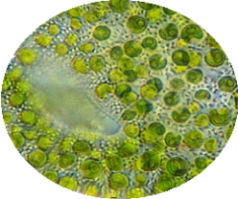 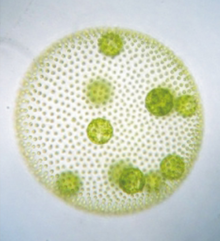 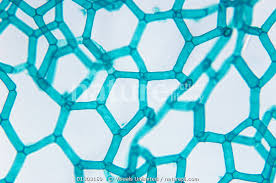 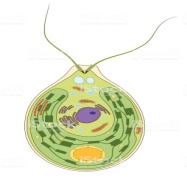 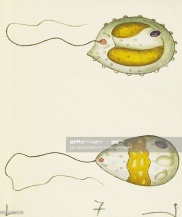 Chlorella
Volvox
Chromulina.
Hydrodictyon
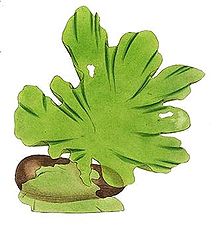 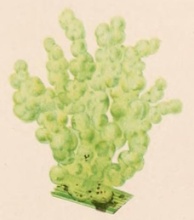 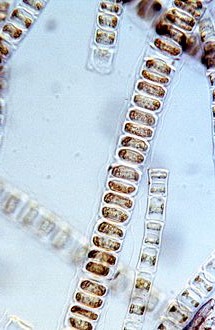 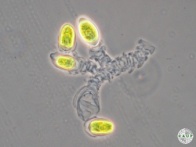 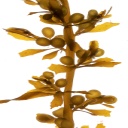 Ulva
Prasinocladus
Sargassum
Tetraspora
Ulothrix